ИНДУСТРИЈСКЕ БИЉКЕ
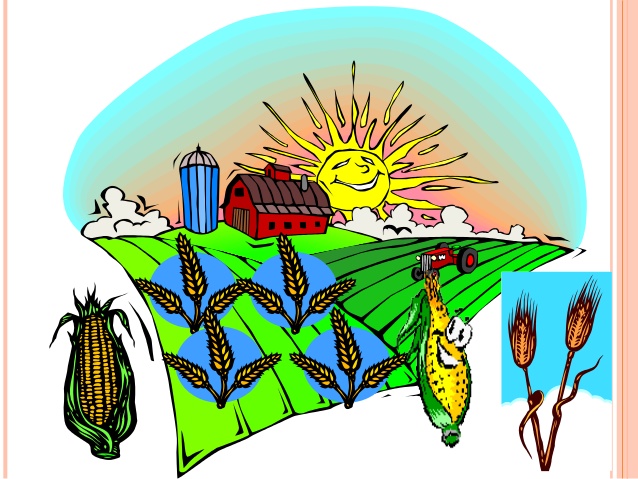 Индустријске биљке                  ( ПРЕПИШИ У СВЕСЦИ)
Биљке чији се делови прерађују у фабрикама називају се ИНДУСТРИЈСКЕ БИЉКЕ.
Оне се гаје на њивама.
Од њих човек добија уље, брашно, шећер.
У  ИНДУСТРИЈСКЕ  БИЉКЕ  СПАДАЈУ...
ЖИТАРИЦЕ
МАСЛИНЕ
СУНЦОКРЕТ
СОЈА
ЛАН
ШЕЋЕРНА РЕПА
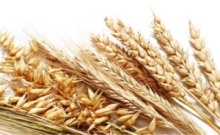 ЖИТАРИЦЕ
Житарице су пшеница, раж, јечам, овас, кукуруз.
Житарице су једногодишње биљке
У људској исхрани се користе плодови житарица.
Зелене или суве стабљике житарица користе се за исхрану животиња.
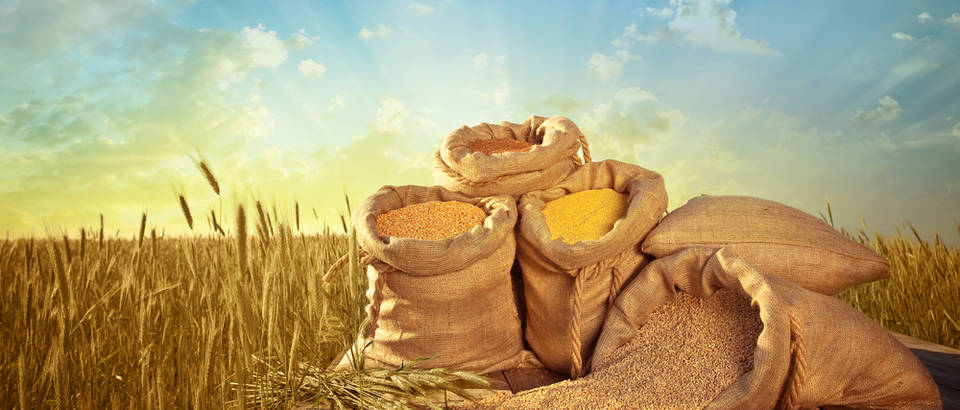 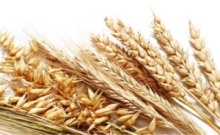 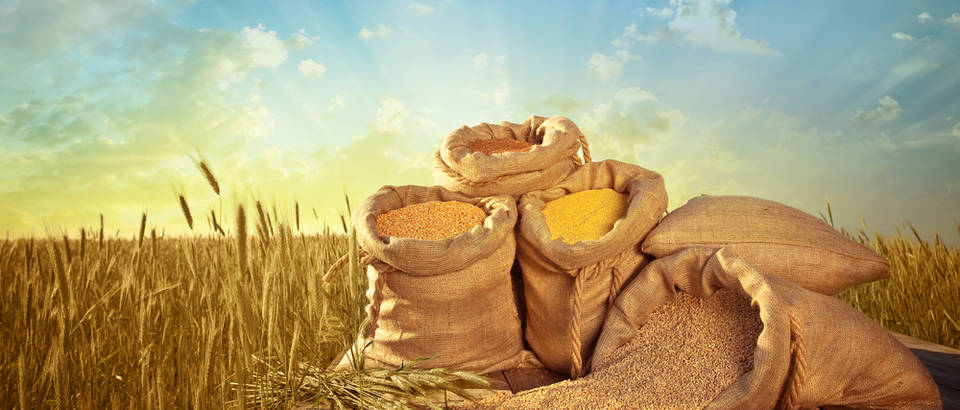 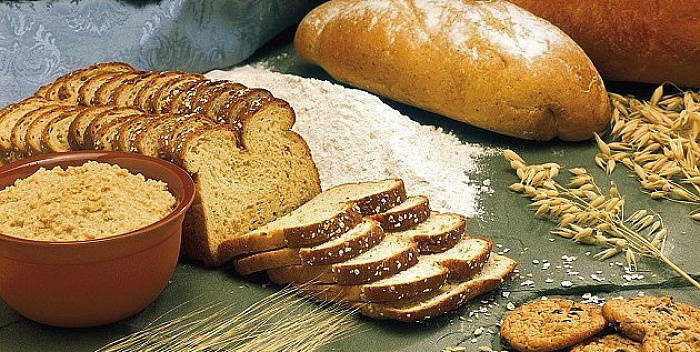 Одговори на питања...
Које биљке називамо индустријске биљке?
Шта добијамо од индустријских биљака?
Ко се храни плодовима житарица?